Antioxidant Supplementation of Subfertile Men Improves Top Blastocyst Rate in Couples Undergoing IVF/ICSINutrition & Food Sciences 2014Valencia
Johannes Wogatzky, MD
IVF Centers  Prof. Zech, Bregenz-Austria
IVF/ ICSI technique was first induced 1990. At first, it was thought that the success rates of ICSI are not related to basic semen parameters (Kupler 1995; Mansour 1995; Nagy 1995; Svalander 1996).

however:

In several cases of recurrent negative IVF results in conventional IVF and ICSI attempts the influence of the  “PATERNAL Effect“ on early embryogenesis was suggested as a reason for IVF failure. (Vanderzwalmen 1991; Parinaud 1993; Shoukir 1998; Tesarik 2004; 2005).
ICSI
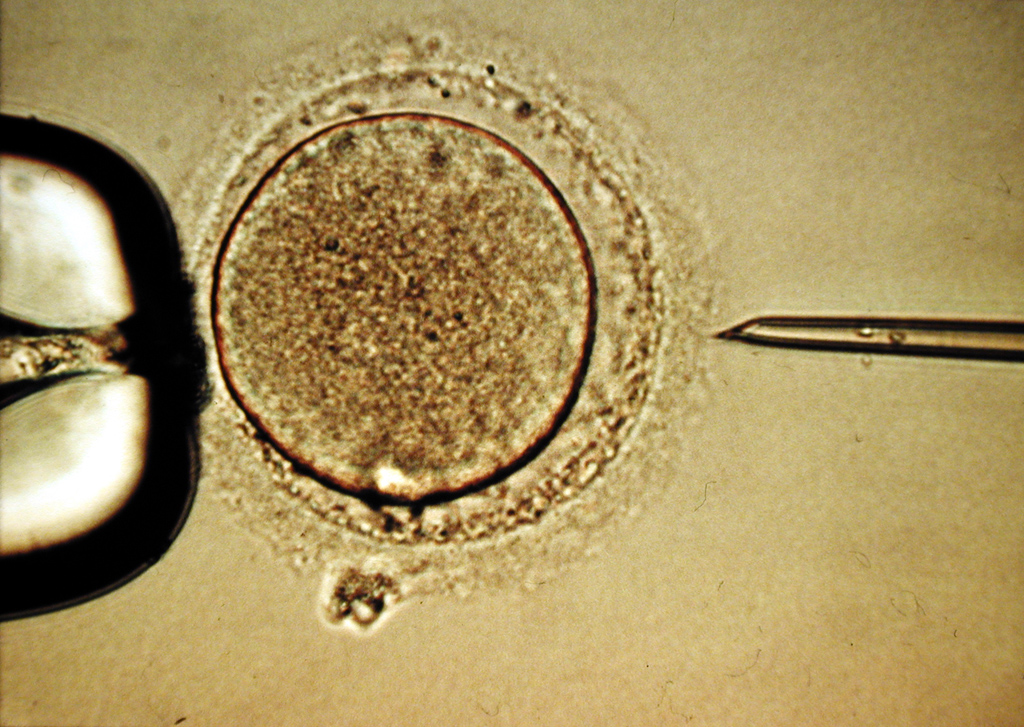 ICSI
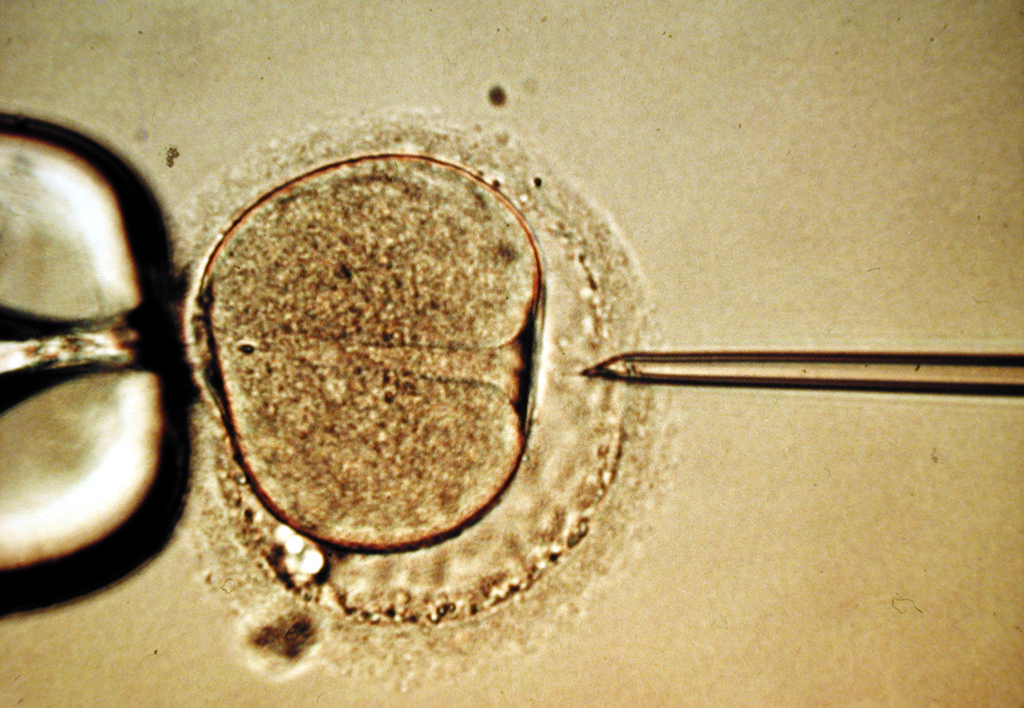 Early and Late Paternal Effects 
on Embryo-Development
Day   0		1	  2	          3	     	4                    5
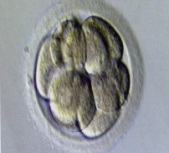 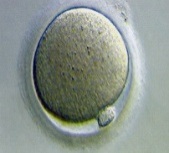 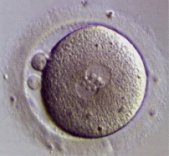 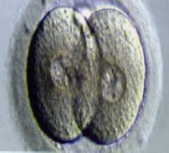 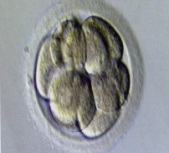 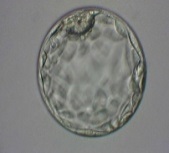 abnormal development/ abortion
abnormal development
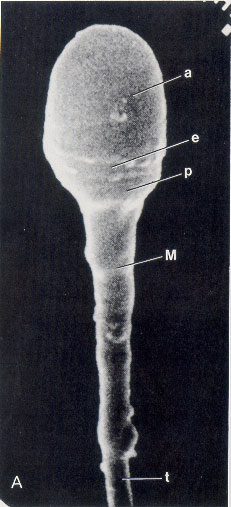 „Late paternal effects“
„Early paternal effects“
Sperm-Nuclear-Defects
Sperm Cytoplasmic Defects
Chromosomal aberrations
 DNA fragmentation
Oocyte activation factor
Centriole
What is good semen quality?
Sperm analysis according to the WHO criteria is undergoing changes:

	-	Has been revised in 2010 

	-	A so called „normal“ sperm sample according to the 			WHO criteria is not necessarily a good sperm sample 
		(e.g. a sperm sample with 5% normal morphology) 


Which other criteria for sperm quality do we know ?
	
	-	Tests for DNA integration 
		(e.g. TUNEL-Assay,  Comet assay, Halosperm)

	-	Tests for protamination 
		(e.g. Acritin orange) 

	-	PICSI 
      - Subtle morphology (MSOME)
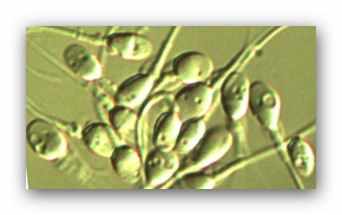 MSOME
Detailed examination of subtle sperm morphology by MSOME was first introduced by Bartoov et al. 10 years ago. 
It allows the examination of the sperm’s fine morphology in vivo at high magnification (6000-12500x), thus providing the possibility of detailed sperm analyses, in particular assessment of the sperm head. 
MSOME enabled the observation of so-called nuclear vacuoles, which cannot be detected by lower magnifications. 
MSOME was subsequently applied to complement ICSI, and IMSI (intracytoplasmic morphologically selected sperm injection) was successfully established in ART.
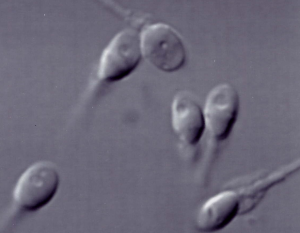 Average sperm magnification
X 300
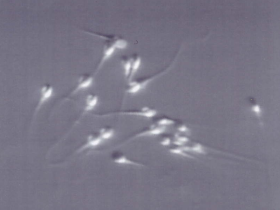 1
X 6000-10000
MSOME
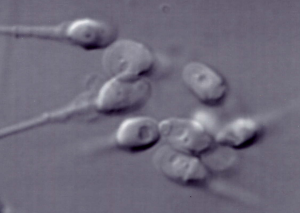 2
Vacuolisation?
Amorph substances ?
Membranous structures?
Small vesicles without inner structures?
Craters? (Westbroock, 2000), 
	Hollow? (Watanabe, 2009), 
	Vesicles?
Nature of Nuclear Vacuoles?
Franco et al. , observed 2008 a high level of denatured DNA in spermatozoa with large nuclear vacuoles
Oliveira et al showed 2010 a positive correlation between percentages of spermatozoa with nuclear vacuoles and those with DNA fragmentation.
Perdrix et al found 2011 that aneuploidy and chromatin condensation defects are important alterations observed in sperms exhibiting nuclear vacuoles
Two step hypothesis
Spermatid with vacuole
Aitken RJ, Smith TB, Jobling MS, Baker MA, De Iuliis GN. Oxidative stress and male reproductive health. Asian J Androl 2014;16:31-8
[Speaker Notes: In summary, the “in vivo” formation of large vacuoles appearing as non-membrane-bound areas may originate from spermiogenesis impairment through uneven processes of chromatin condensation. This results in anomalies of sperm chromatin packaging and abnormal chromatin remodeling during sperm maturation which, in its turn, may render spermatozoa more vulnerable to DNA damage.]
Routine
In our center we use MSOME routinely to find best suitable sperm for ART (IMSI) 

It involves the grading of spermatozoa at x6000-x12,500 magnification according to the presence of nuclear vacuoles (Vanderzwalmen et al., 2008) 

	class I: 	normal shaped sperm without vacuoles or with 	1-2 	small vacuoles <4% of the head length

	class II:	normal shaped sperm with one or more large 		vacuoles > 4% head area

	class III:	sperm with abnormal morphology with our 		without vacuoles.
IMSI Unit Leica 6000
Report
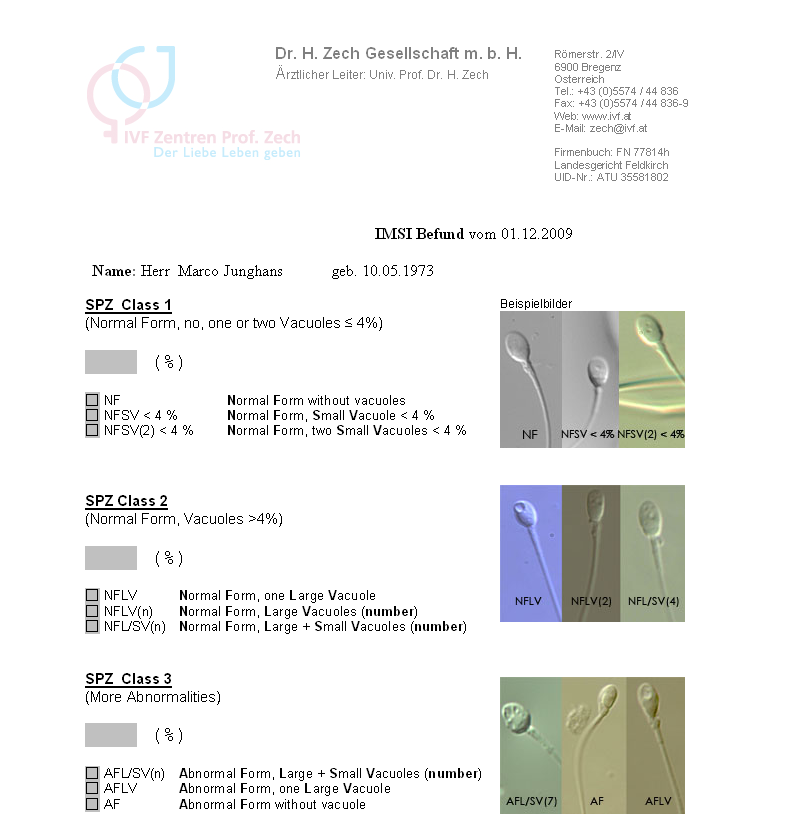 So How to Get Class I Sperms?
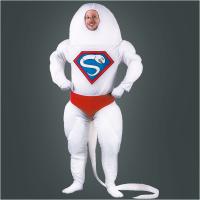 Which Factors Impair Semen Quality?
Drugs, e.g. chemotherapy
Varicocele 
Genetic disorders (Klinefelter, AZF1 +2, mucoviscidosis and others)
Environmental factors such as xenooestrogens, PCBs, bisphosphates, radiation ...
Infections : Chlamydia, epididymitis, prostatitis
Age
Lifestyle factors such as BMI, ejaculation frequency and nutrition

Most of the factors described above contribute to generation of and/or exposure to oxidative stress
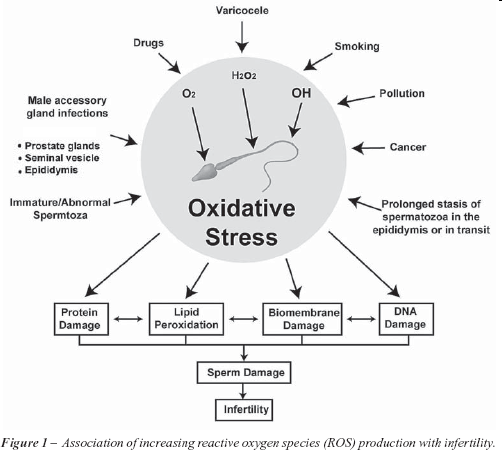 Marcello Corcuza- Int. braz j urol. vol.33 no.5 Rio de Janeiro Sept./Oct. 2007
Proposed Strategies to Prevent Impact on Sperm or Reduce Oxidative Stress
Minimize gonadotoxins and hyperthermia
E.g. quit smoking, hot-tubs, occupational hazards
Antibiotics for semen or genital tract infection 
Reduction of leukocytes in semen diminishes the main producers of ROS
Reduction of abacterial inflammation:-e.g. lycopene (antiinflam. feature)
Improvement of blood flow- e.g. l- citrullin ( precursor of l-arginine -NO donator)
Improvement of antioxidative enzyme activity-  e.g. zinc, selenium improving the gluthation-peroxidase-enzyme-activity 
Improvement of mitochondrial funtion- e.g. coenzyme Q10, l-carnitin
Distinct antioxidative supplementation- e.g. Vit C, Vit E, folic acid, glutathion, N-acetyl-cysteine  as precursor of glutathione
Supplement Facts
% of recommended daily allowance (according to EU-guidelines)
Can a supplemet improve sperm according to vacuolisation rate?
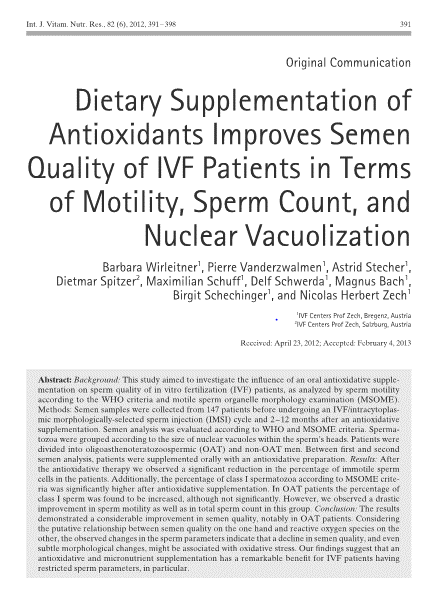 Yes!
Can a Supplement also Improve Blastocyst Quality?
The semen analyses and IVF/IMSI treatment outcomes of 92 subfertile male IVF patients and their partners were evaluated in two separate treatment cycles. One cycle was performed with no supplementation, the second cycle with an antioxidant supplementation ( Fertilovit Mplus).  
Parameters analyzed with respect to semen quality: 
Semen volume 
Concentration
Motility  
Morphology according to MSOME (motile sperm organelle morphology examination)
Treatment outcome:
2PN
Blastocysts
Top-Blastocysts
Fertilization rate
Pregnancy rate
Ongoing pregnancy rate

The Student’s t-test and chi square test were used to evaluate                                                           the significance of data.
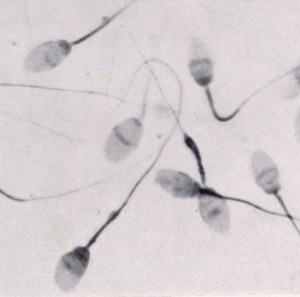 Results – Semen Quality
Results – Treatment Outcome
Fertilisation and Blastocyst Rates
Fertilisation and Blastocyst Rates
Pregnancy
Data Hints at an Positive Impact of the Compount Antioxidant 
Treatment on Late Paternal Effects
Day   0		1	  2	          3	     	   4               5
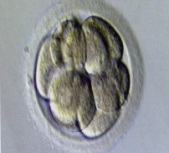 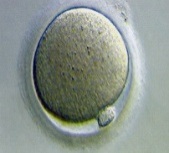 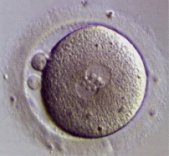 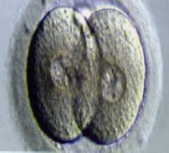 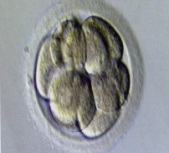 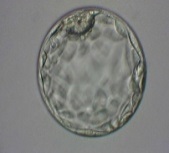 abnormal development/ abortion
abnormal development
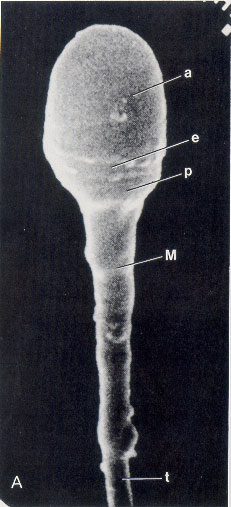 „Late paternal effects“
„Early paternal defects“
Sperm-Nuclear-Defects
Sperm Cytoplasmic Defects
Chromosomal aberrations
  DNA fragmentation
Oocyte activation factor
Centriole
Conclusion
In previous studies, we could show, that a specific supplementation ( Fertilovit®Mplus ) improved sperm quality significantly, not only on WHO criteria (as shown in a previous study), but also with respect to morphology as evaluated according to MSOME criteria.
In addition to this, in this study a significant impact on the top blastocyst rate as well as a marked improvement of pregnancy rate and ongoing pregnancy rate was observed.
This is consistent with other studies (Ross et al, 2010 and Showell et al, 2011) and the observed correlation between sperm head vacuolisation and success of fertility treatment and might hint at an influence of antioxidatives (Fertilovit®Mplus) on late paternal effects
We strongly believe, that the issue of sufficient antioxidant uptake should be addressed when counseling and treating ART-patients
Thanks to...
H.Zech
N.Zech
M.Murtinger
M.Schuff
B.Wierleitner
B.Schechinger
A.Stecher
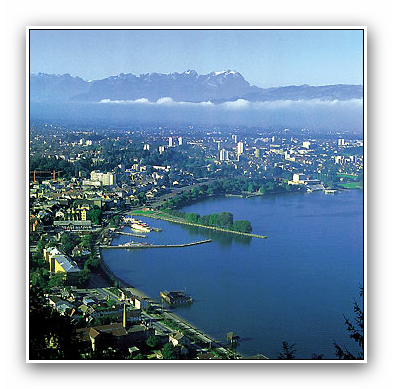 Thank you for your attention !